Europe & corona: never waste a good crisis?European Seniors’ Union4 July 2020
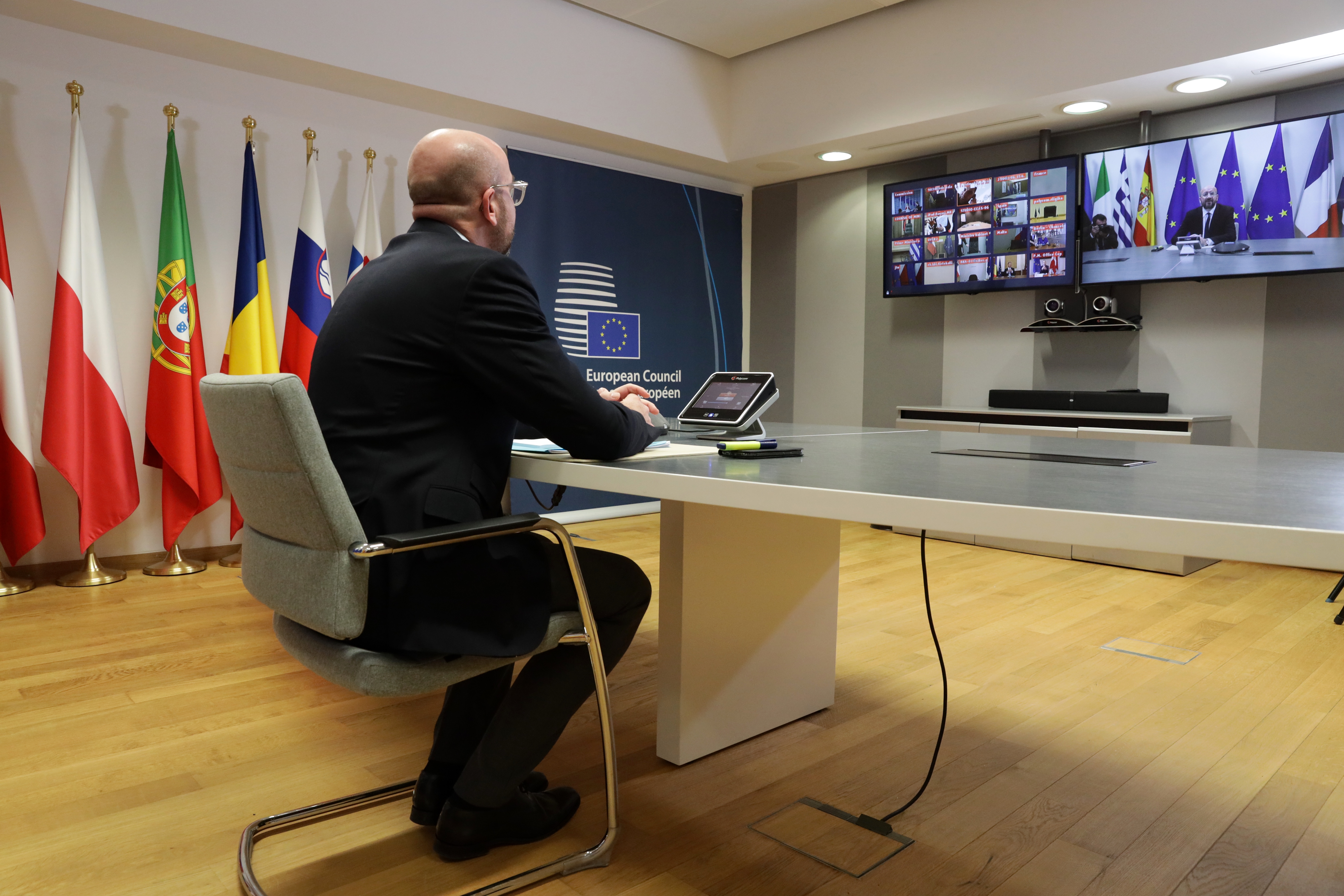 Prof. dr. Steven Van Hecke      @VanHeckeSteven
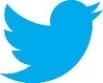 [Speaker Notes: Picture: https://newsroom.consilium.europa.eu/permalink/p102517]
Challenge 1: Not exhaustive but representative
“In der Beschränkung zeigt sich erst der Meister” Johann Wolfgang von Goethe
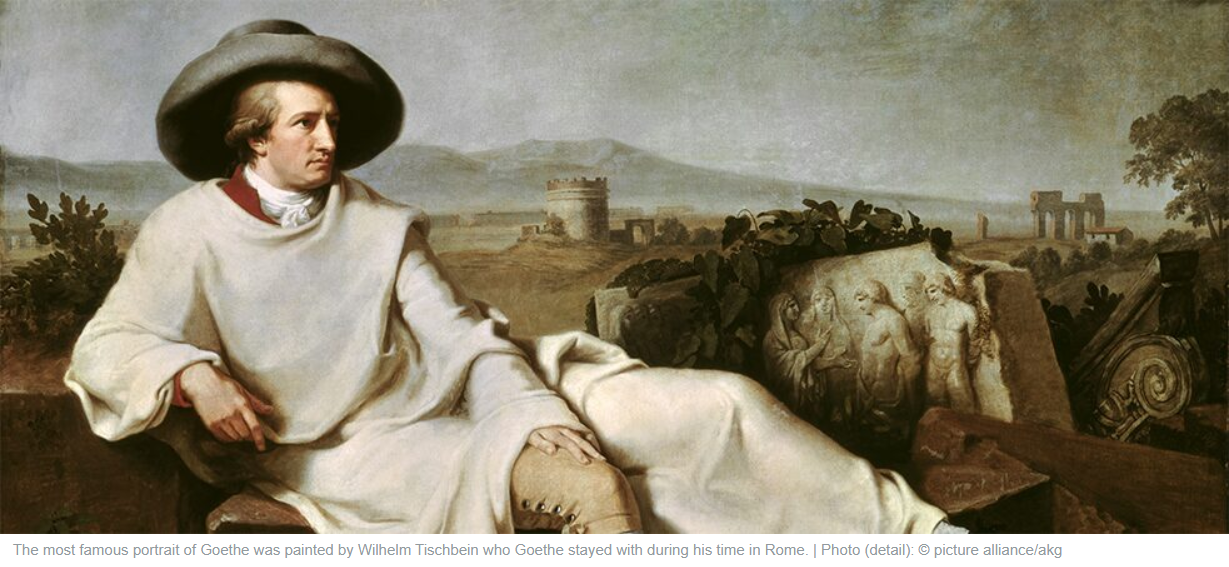 2
[Speaker Notes: Picture: https://www.goethe.de/en/kul/lit/21348125.html?forceDesktop=1]
Challenge 2: What has not been said yet?
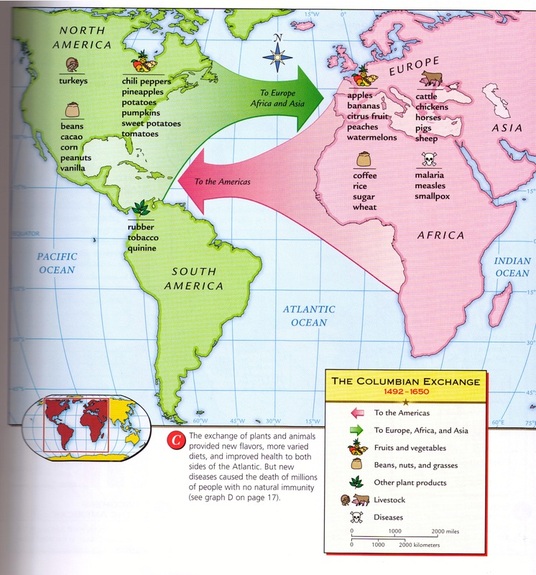 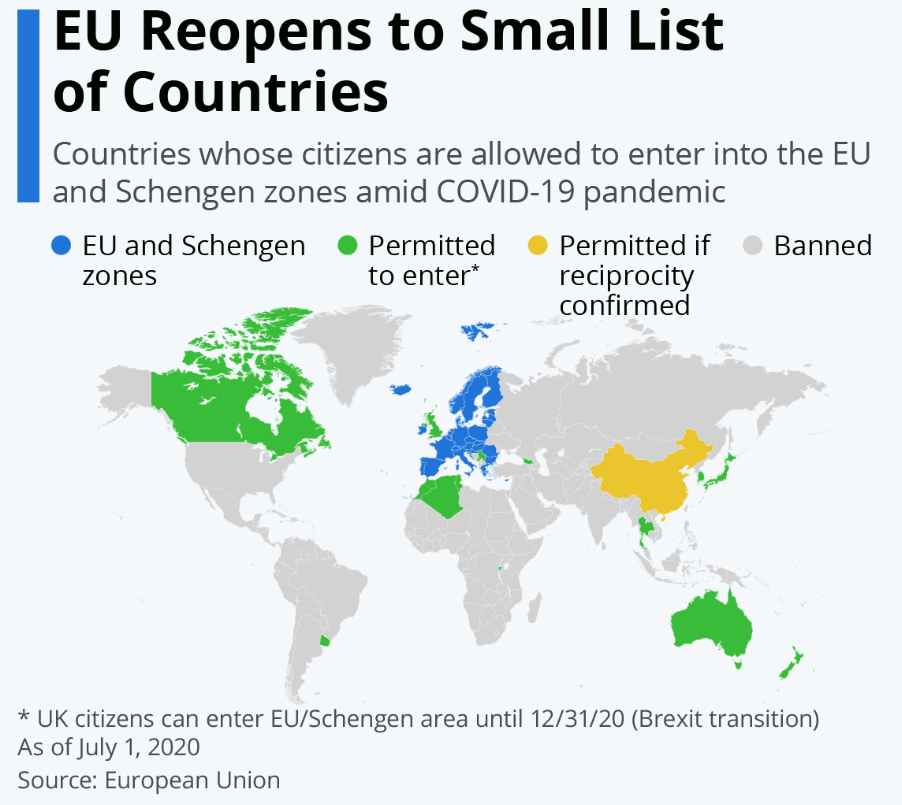 3
[Speaker Notes: http://mo8ushistory.weebly.com/the-columbian-exchange.html (cf. Black Lives Matter)
https://www.statista.com/chart/22165/countries-allowed-to-enter-eu-schengen/]
5 lessons from 5 months Covid-19 in the EU
Just another crisis
Just another government
Never underestimate the Commission
The EU looks like … God
And let’s count on … Merkel
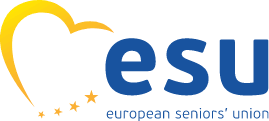 4
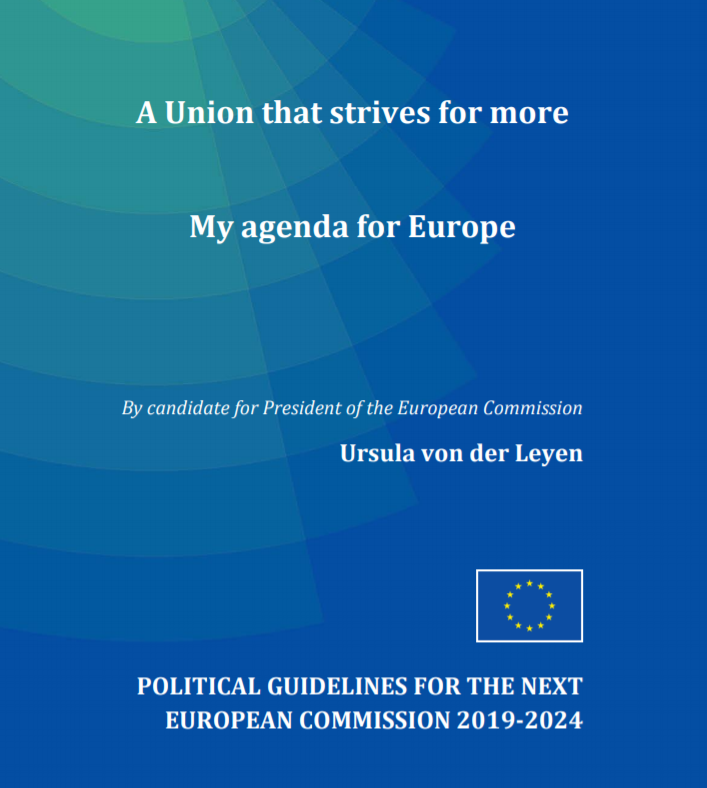 “We have moved out of the era of crisis management and can now look forward” (18 July 2019)
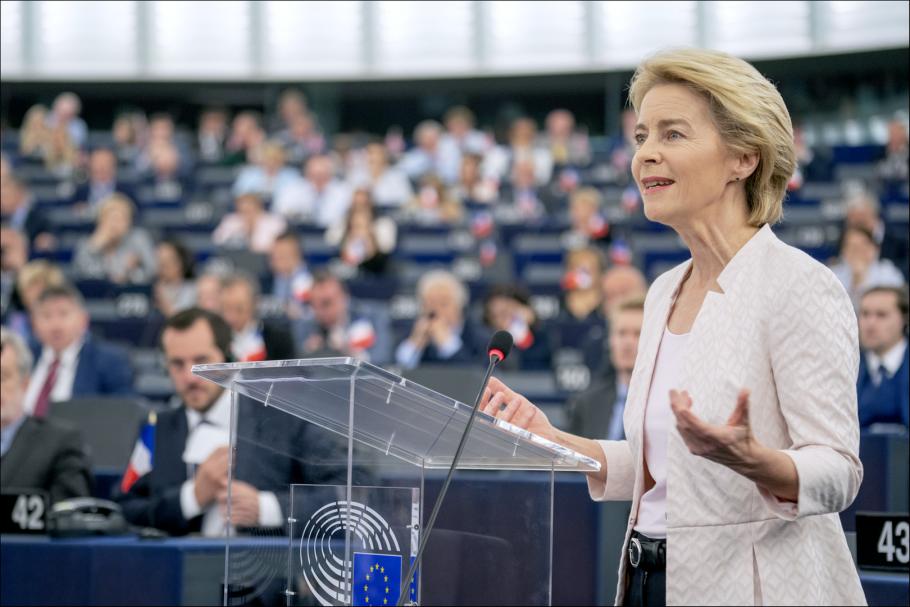 5
[Speaker Notes: https://ec.europa.eu/commission/sites/beta-political/files/political-guidelines-next-commission_en.pdf]
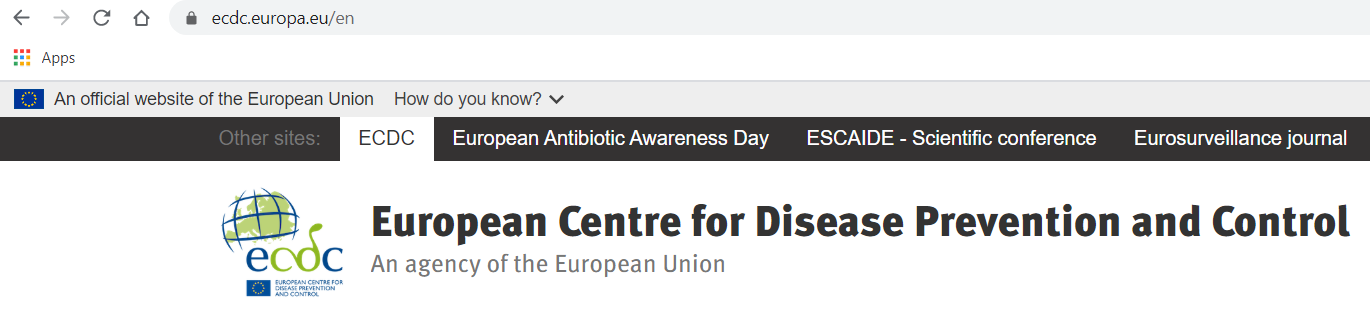 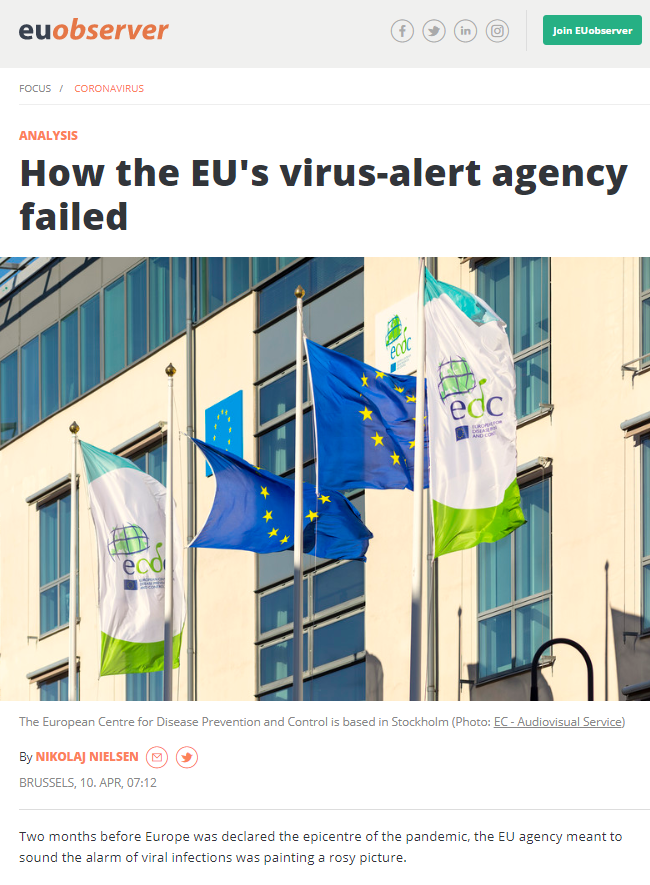 6
[Speaker Notes: https://www.ecdc.europa.eu/en

https://euobserver.com/coronavirus/148039]
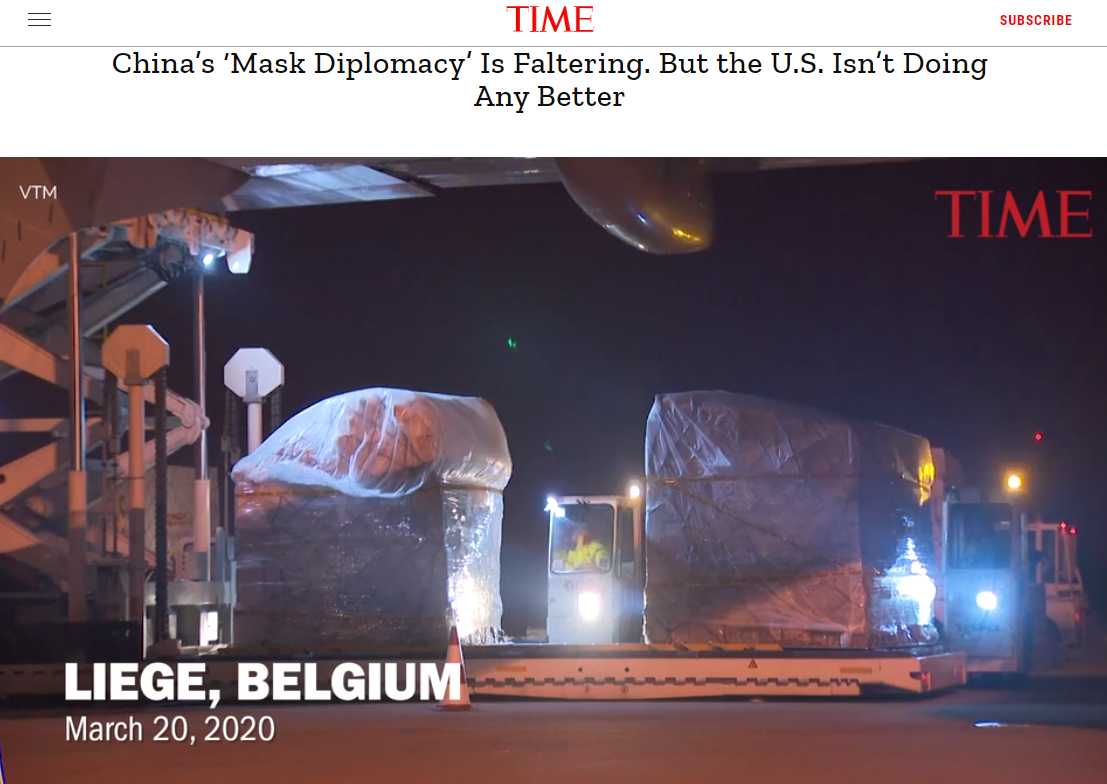 7
[Speaker Notes: https://time.com/5814940/china-mask-diplomacy-falters/]
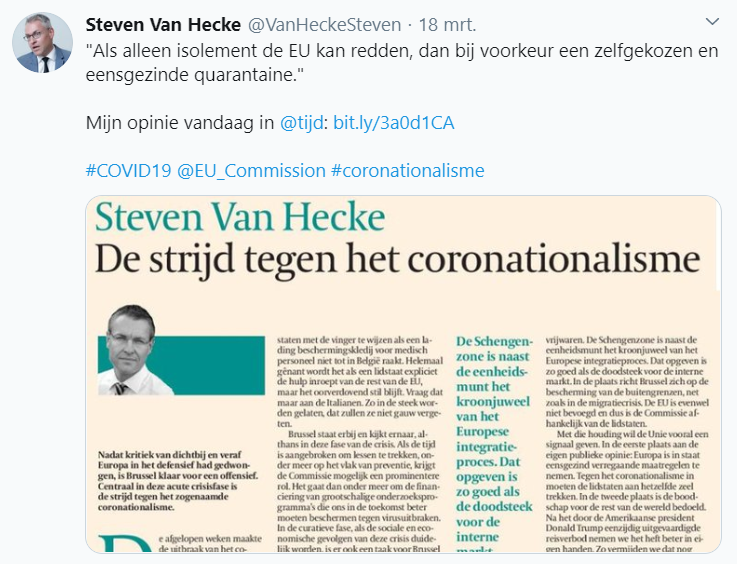 8
[Speaker Notes: https://www.tijd.be/opinie/algemeen/de-strijd-tegen-het-coronationalisme/10215152.html]
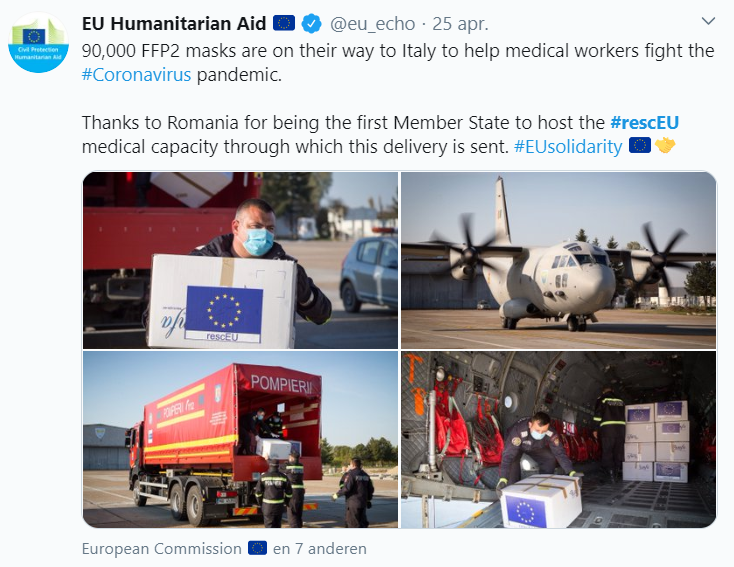 9
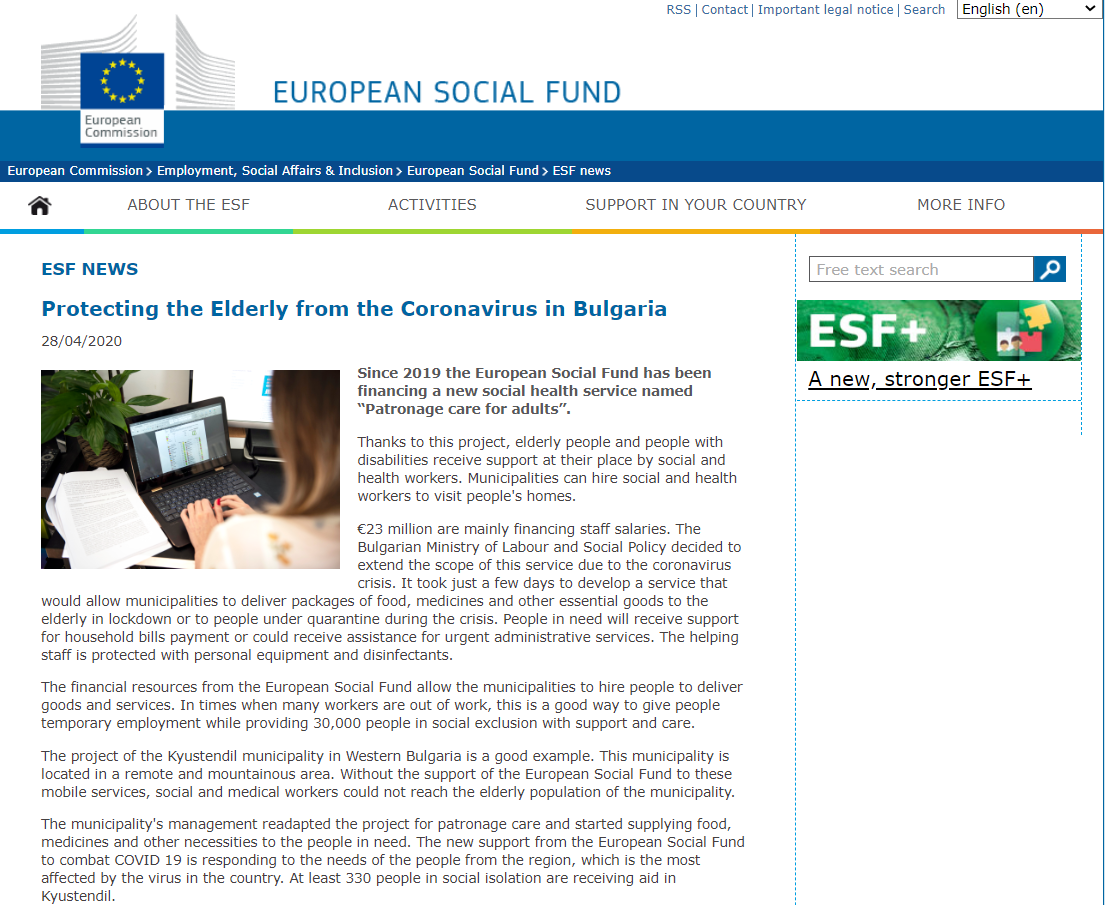 10
[Speaker Notes: https://ec.europa.eu/esf/main.jsp?catId=67&langId=en&newsId=9658]
“twin transition of digitalisation and decarbonisation”
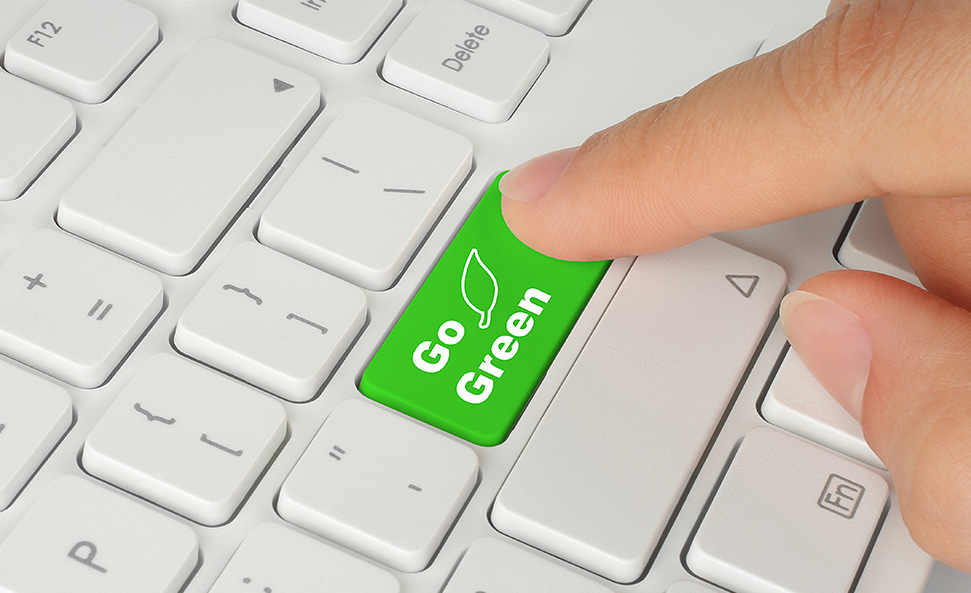 11
[Speaker Notes: https://www.euractiv.com/section/future-eu/interview/von-der-leyen-we-now-need-to-build-resilient-green-digital-europe/ (20 april 2020)

Bron afbeelding: https://youmatter.world/transitions/en/digital-transformation-and-ecological-transition-are-not-incompatible/]
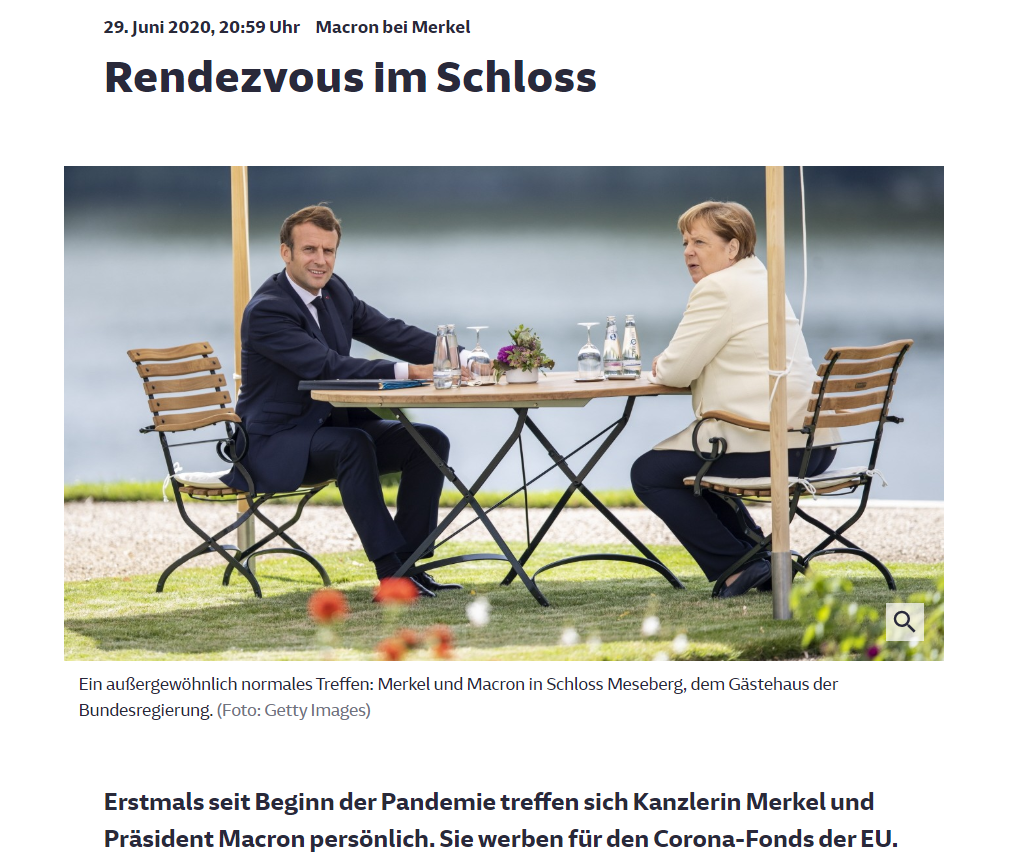 12
[Speaker Notes: https://www.sueddeutsche.de/politik/merkel-macron-eu-fonds-corona-1.4951747]
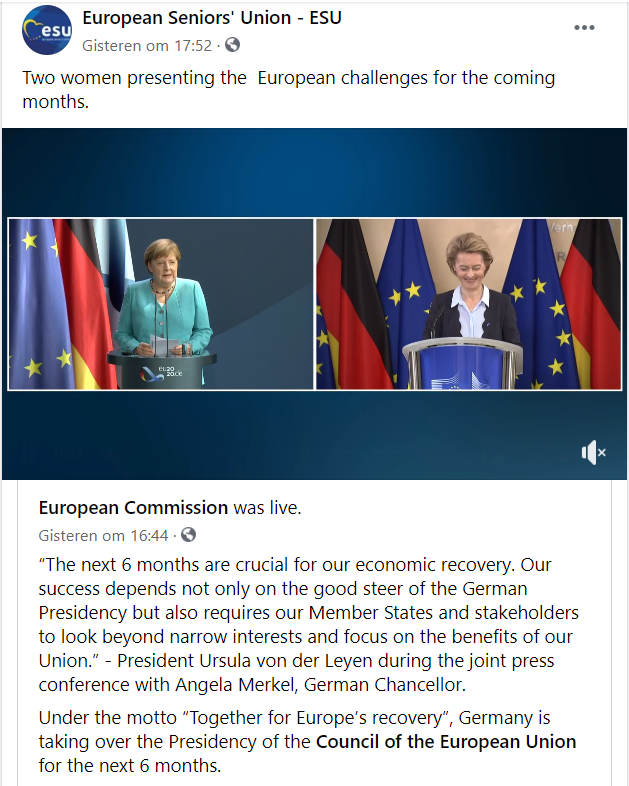 13
[Speaker Notes: https://www.facebook.com/EuropeanCommission/videos/1708533269298798/]
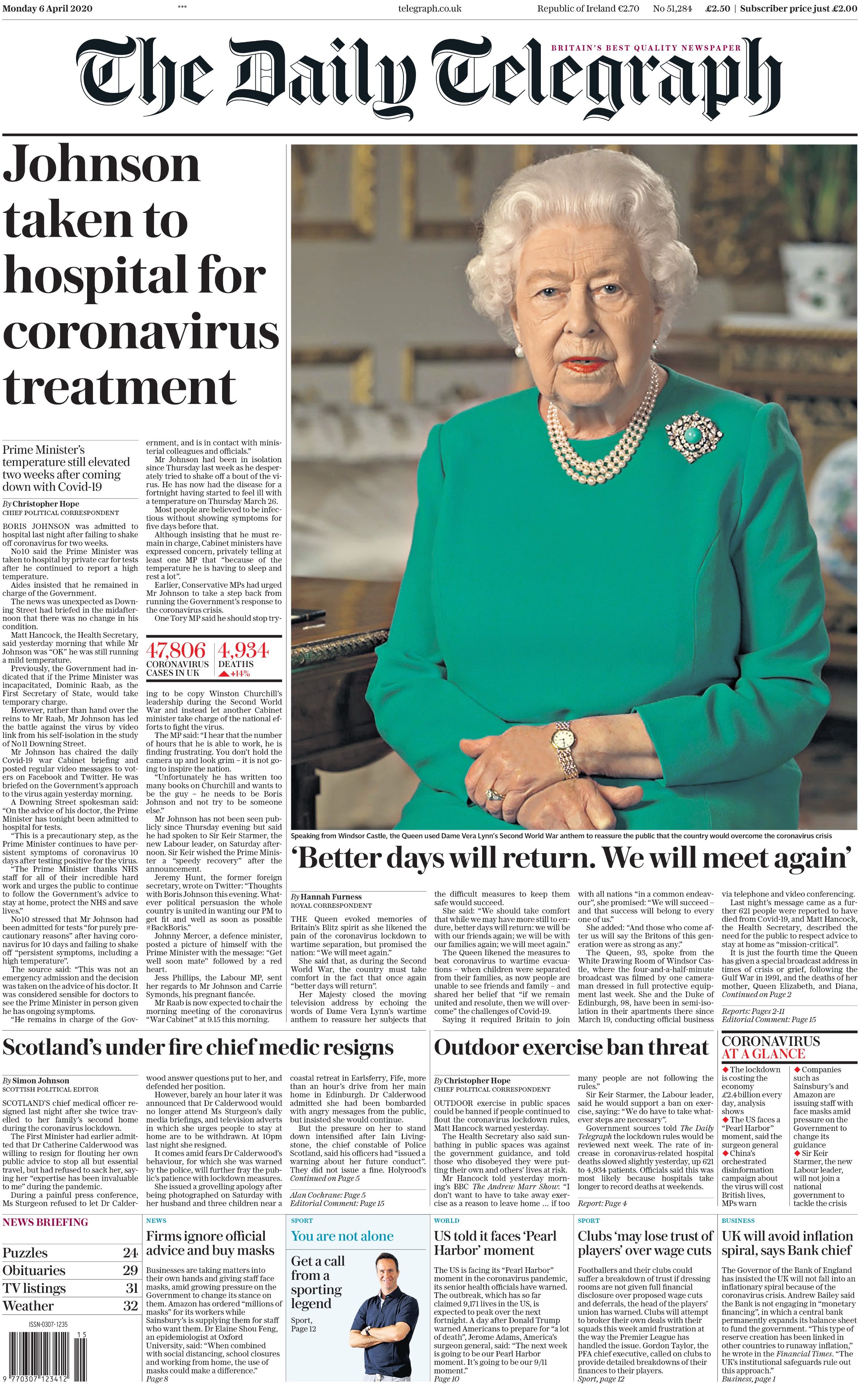 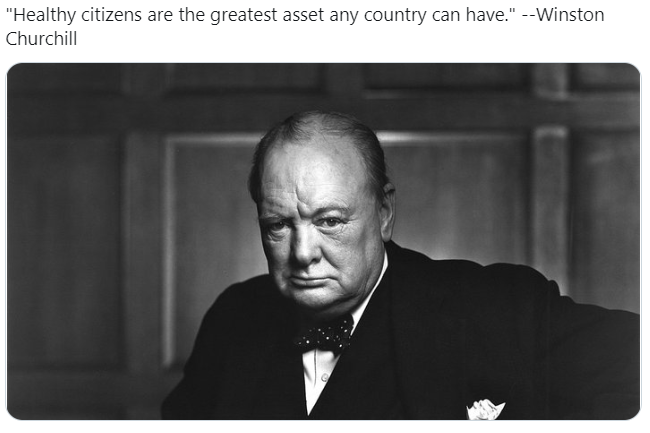 14
[Speaker Notes: “Never let a good crisis go to waste.”]
Europe & corona: never waste a good crisis?European Seniors’ Union4 July 2020
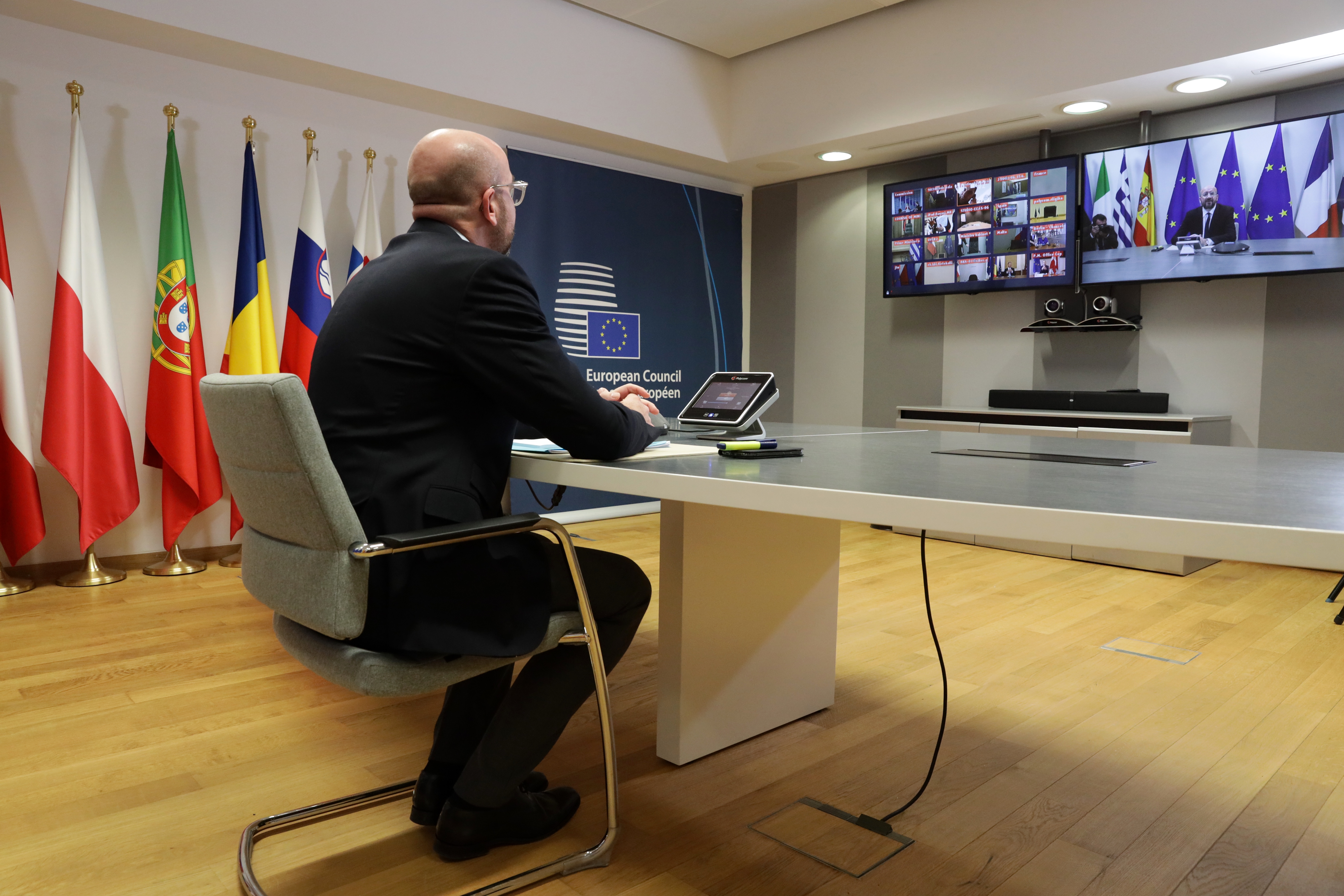 Prof. dr. Steven Van Hecke      @VanHeckeSteven
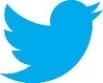 [Speaker Notes: Picture: https://newsroom.consilium.europa.eu/permalink/p102517]